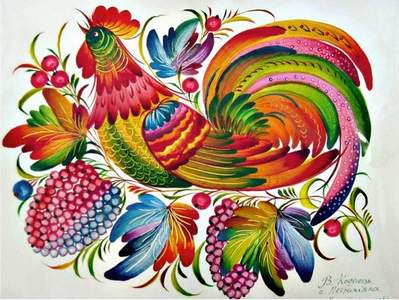 Літературне читання
Розділ 4. Щоб у серці жила Батьківщина
Урок 40
Петриківський розпис. Н. Поклад «Петриківські диво- квіти»
Налаштування на урок
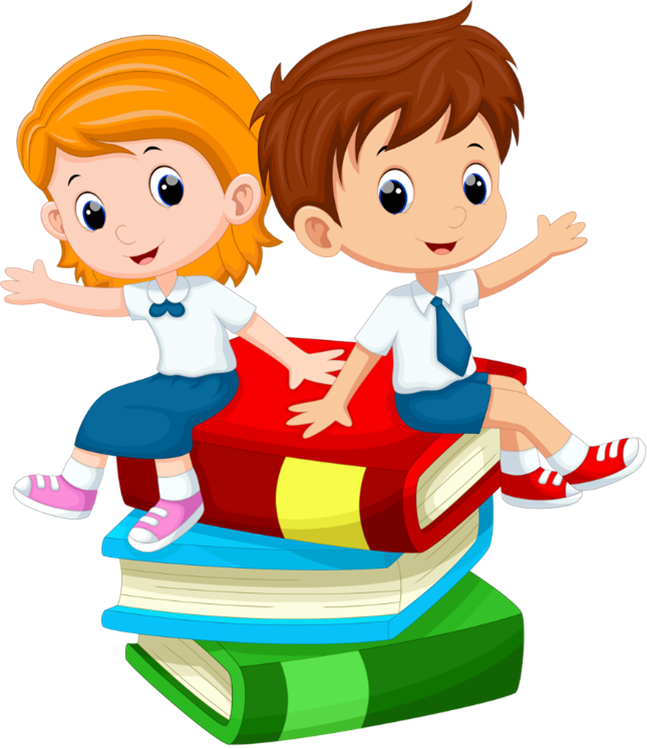 І знову дзвоник кличе в клас,
Знання нові чекають нас.
Ми дуже любим рідну мову,
Її мелодію чудову.
Тож починаємо урок 
І зробимо наступний крок.
Вправа «Інтонація»
Прочитай з різними почуттями і різною інтонацією речення-подяку «Дякую за допомогу!»:
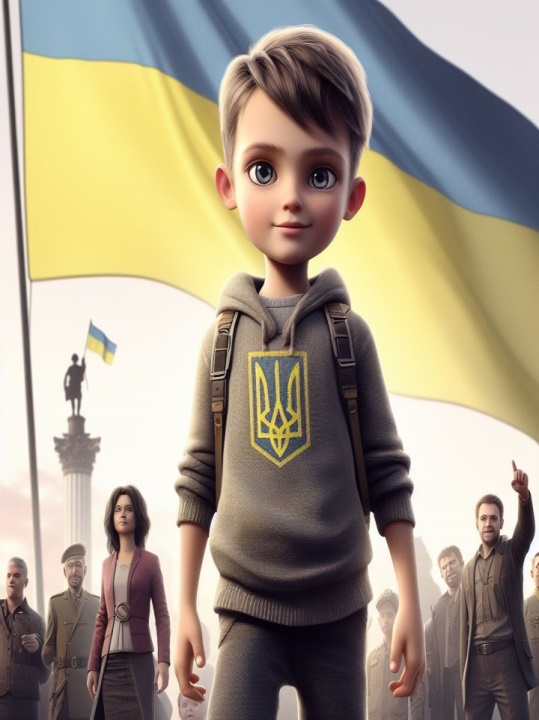 здивовано
з гордістю
з радістю
з образою
замріяно
Як ти гадаєш, чому попри однаковий зміст речень ми сприймаємо їх по-різному? 
На якій інтонації тобі хотілося б залишитися?
Вибіркове читання. В. Скуратівський «Калина»
Майже в усіх народів є улюблені рослини-символи. У канадців — клен, у росіян — береза, а в нас — верба і калина. Правду каже прислів’я: без верби і калини немає України. 
	З давніх-давен наш народ оспівував калину в піснях. Хто не знає відомої козацької пісні «Червона калина» часів Богдана Хмельницького*! У цій пісні калина символізує* дух боротьби за волю і щастя України:
       Гей, у лузі червона калина,                гей, гей, та піднімемо.        
       гей, гей, похилилася…                         А ми ж свою славну Україну,
       А ми ж тую червону калину,             гей, гей, та розвеселимо…
	Чи не тому так дбайливо охороняли й доглядали в народі калину? Дітям, аби ті не ламали цвіту, казали: не ламайте калину, бо накличете мороз. Справді, калина цвіте насамкінець весни, коли вже відходять заморозки.
Що символізує калина?
Які інші символи нашого народу ти знаєш?
Прочитай абзац, у якому є прислів'я.
 Прочитай пісню «Червона калина».
Підручник, сторінка
52
Навчись читати скоромовку
Ганна Чорнобицька
Ось морелі на тарелі.
Дайте фарби акварелі,
я змалюю ці морелі.
Малювала, ласувала.
Ласувала, малювала. 
Десь поділися морелі,
вже немає на тарелі.
Хоч немає на тарелі,
залишились на папері…
Прочитай скоромовку 
повільно і вдумливо
швидше
швидко.
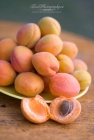 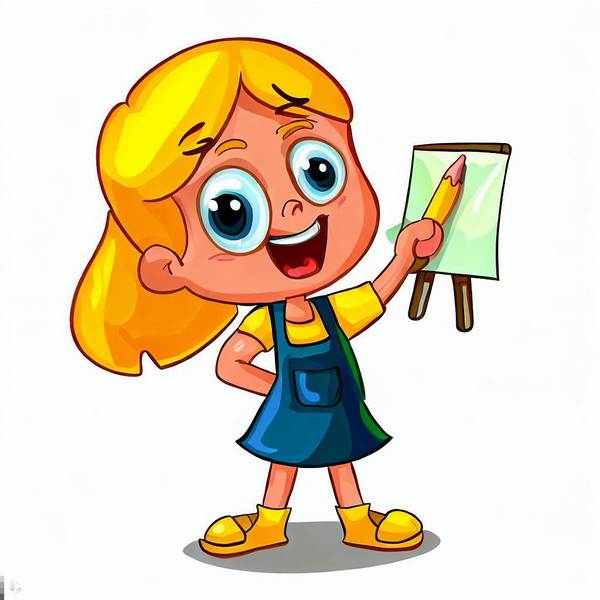 *Морелі – сорт абрикосів з дрібними плодами.
Повідомлення теми уроку
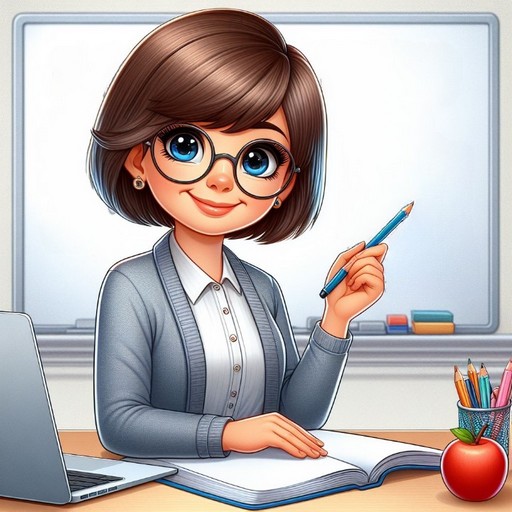 Сьогодні на уроці читання ми дізнаємось про петриківський ро́зпис,  познайомимось з віршем Наталки Поклад «Петриківські диво-квіти».
Петриківський розпис – диво Придніпров'я
Петриківський ро́зпис, або «петриківка» — це українське декоративно-орнаментальне народне малярство, яке сформувалося на Дніпровщині в селищі Петриківка, звідки й походить назва цього виду мистецтва.
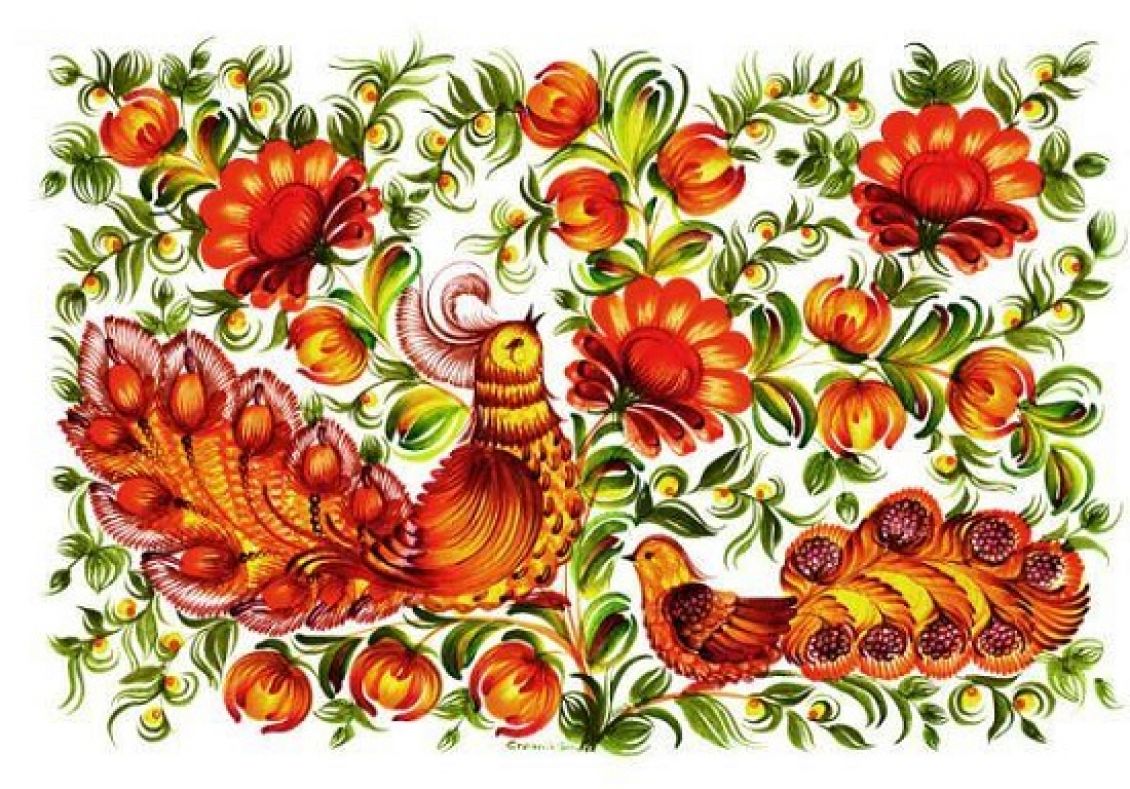 Читацька розминка
Прочитай слова, правильно став наголоси.
Чітко вимовляй виділені частини слів.
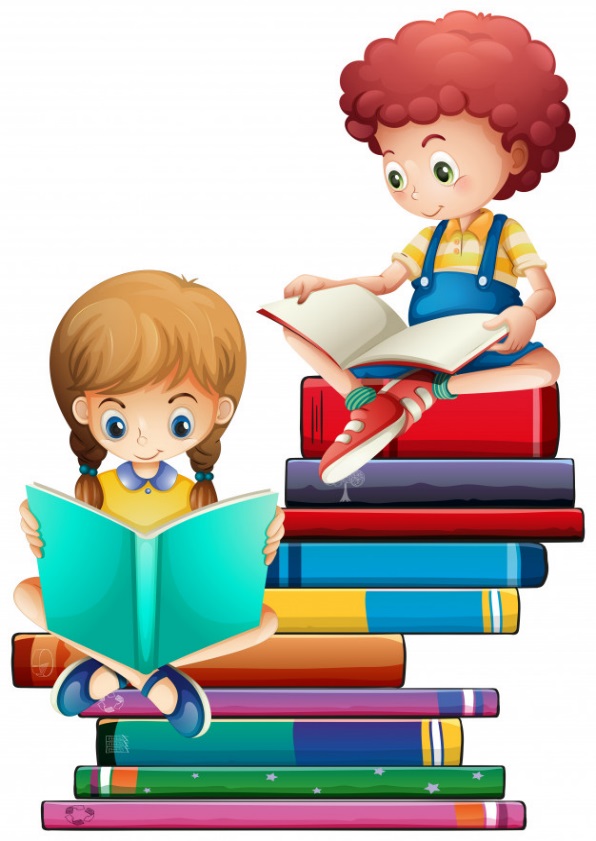 всьому кольорів тарелі
розмай 
світанкова
Петриківські квітник 
дзвінкий 
звеселя 
справді
Вчися читати виразно
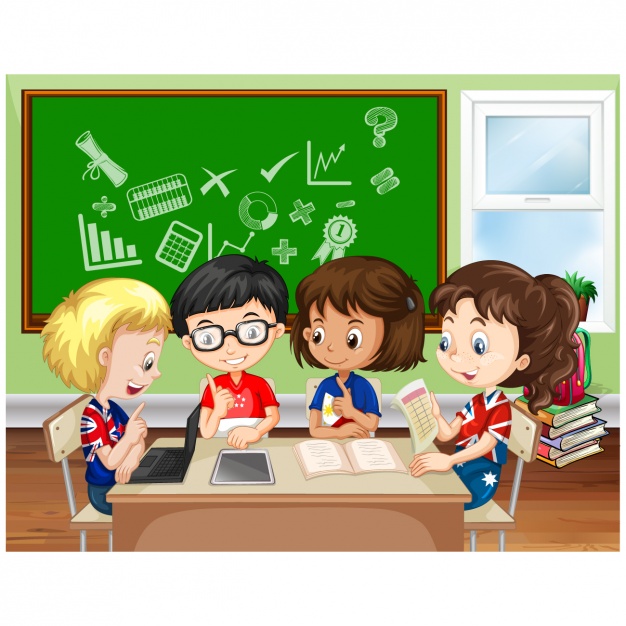 Зрозумій зміст твору:
визнач його настрій, почуття мовців;
вибери темп читання (звичайний, швидкий, повільний). 
Зверни увагу на такі позначки:
виділені слова вимовляй з більшою силою голосу;
додержуй пауз (зупинок у мовленні):
     І – мала пауза;
     ІІ – велика пауза;
     ІІІ – дуже велика пауза.
Підручник, сторінка
53
Знайомство з поетесою
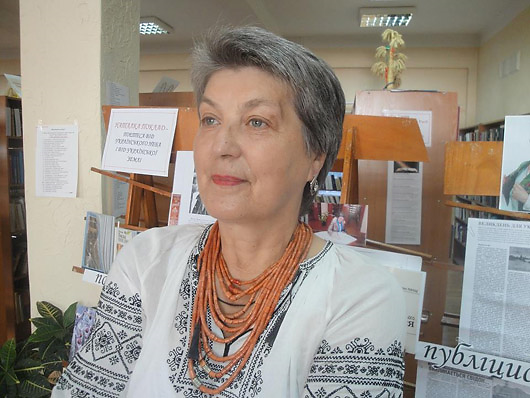 Наталія Іванівна Поклад – літературне ім'я Наталка Поклад  — українська поетеса, публіцист, педагог, громадська діячка.
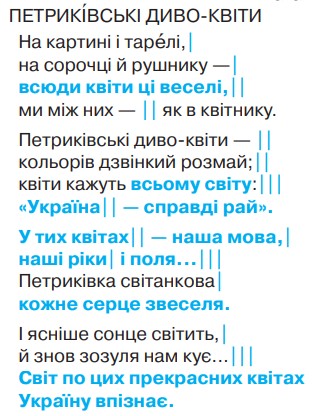 Наталка Поклад «Петриківські диво-квіти»
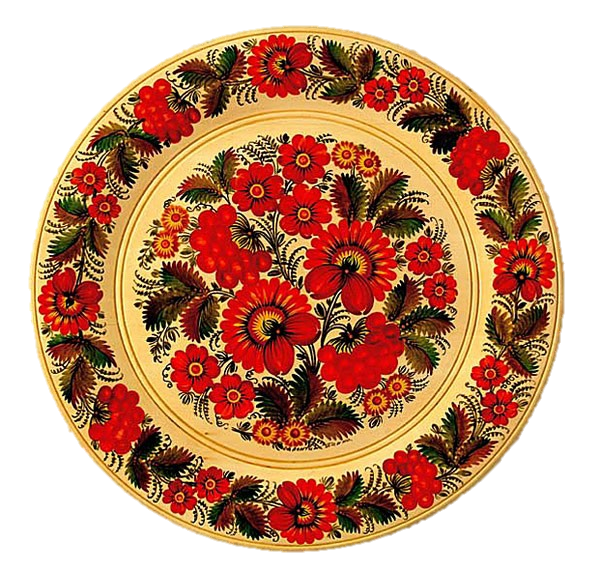 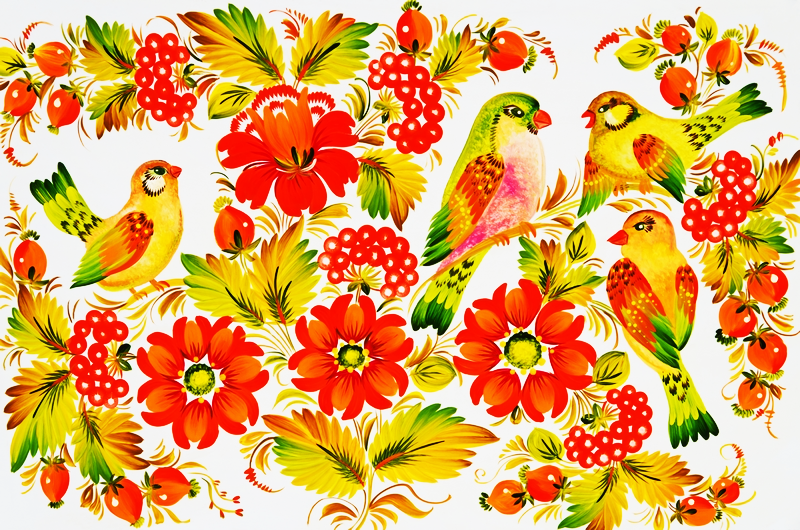 Прочитай вірш. Чи сподобався він тобі? 
Вибери з тексту ознаки, які передають красу квітів. Які кольори переважають?
Знайди речення, у кінці яких три крапки. Як би ти їх продовжив/ла?
Підручник, сторінка
53
Переглянь фільм «Петриківський розпис – диво Придніпров'я»
Пояснення домашнього завдання
Прочитай вірш Наталки Поклад. 
Спробуй відтворити квіти Петриківського розпису.
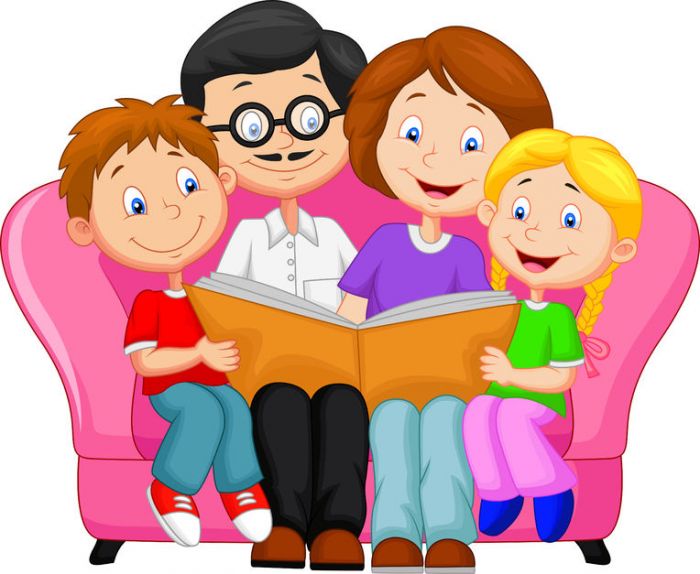 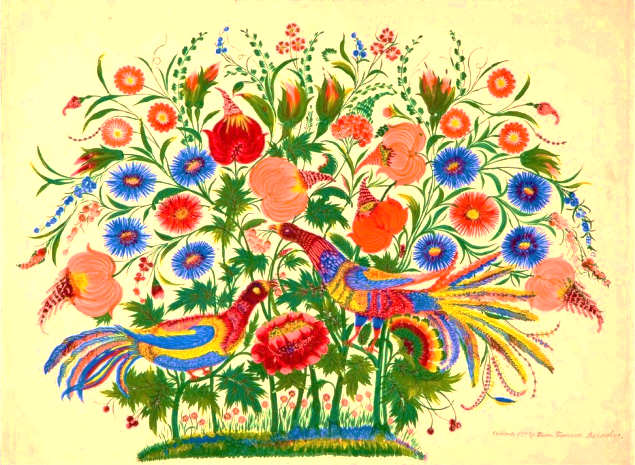 Рефлексія
Подякуй собі за роботу на уроці.  
Загинай пальчики й промовляй речення
Я виконав/ла всі завдання!
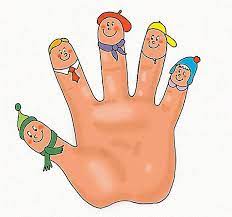 Я відповідав/ла 
на запитання!
Я  чемно спілкував/лася!
Я виразно читав/ла!
Я уважно слухав/ла!